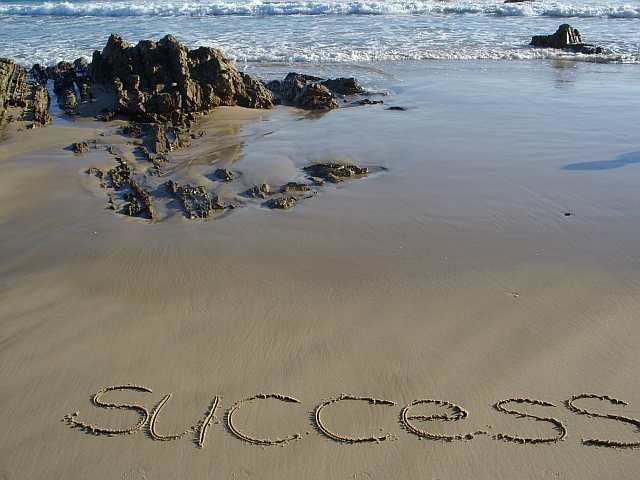 The Viability of Liberalism
Related Issue #3
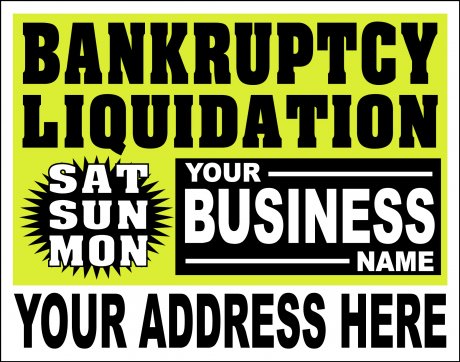 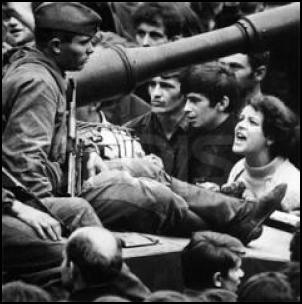 Read the opening two paragraphs page 300
Review each of the images


Read the three quotations on pages 300-301 and decide 
what the point of view is in each of them:
Write out the issue question for Related Issue #3  from page 301
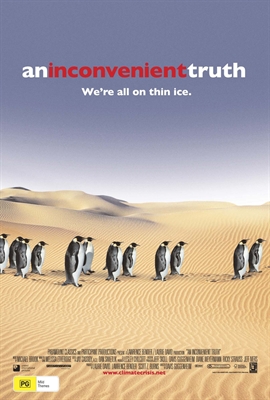 Quote #3
More modern liberal principles are embraced by people who are younger and more classical or conservative liberal principles are embraced by people who are older
Quote #1
Liberalism is about how its beliefs are held and not about specific opinions regarding those beliefs…it is in constant evolution
Quote #2
Liberalism is the fairest ideology with respect to minority groups in society
Understandings of liberalism, citizenship, ideology, political and economic systems and government practices are integral to your study of Related Issue #3.
Imposing Liberalism
Chapter Nine
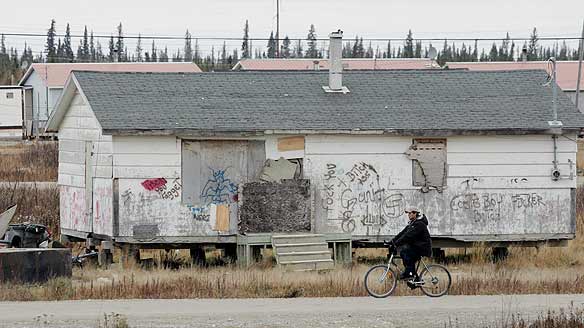 Read Pages 302– 303
How is it possible that Canada consistently ranks within the top ten best countries in the world in which to live, according to the United Nations'’ human development scale, when many Aboriginal communities in Canada are living in conditions similar to those of a developing country?
Write out the issue question for Chapter Nine from page 303
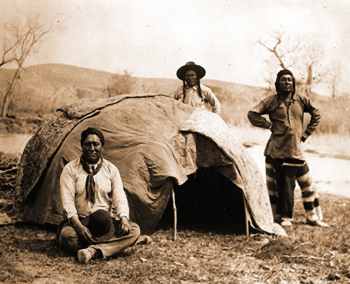 Aboriginal Experiences of Liberalism in Canada
The opening section of chapter nine will be focusing on…


The effects of the imposition of liberalism on First Nations, Métis and Inuit peoples by North American colonial governments- and later by the Canadian government

The differences between Aboriginal and European ideologies

How the above differences led to conflicts over issues such as governance and land holding

Efforts taken to assimilate Aboriginal peoples into non-Aboriginal Canadian society
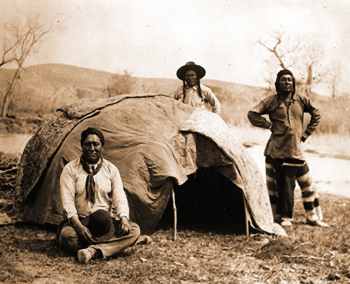 Important Terms to Know
In Canada, Aboriginal peoples  includes First Nations, Metis and Inuit peoples

Use this term when a specific group is not named

Indigenous peoples is the most appropriate general term to use when discussing first peoples

The term Indian is considered offensive to many in Canada, but is actually preferred by 
others outside of Canada

Click here for more information
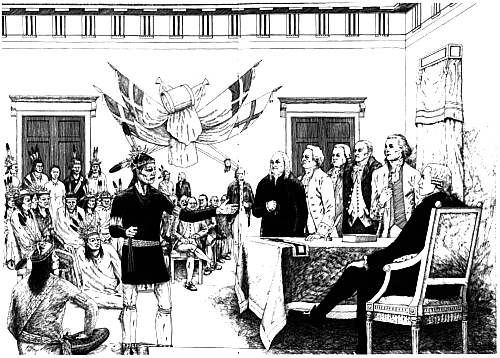 Great Law of Peace
Refer to page 116 to remind yourself how this historical Iroquois document is related to classical liberalism
The Great Law of Peace provided the Haudenosaunee (Iroquois) peoples with a constitution that dates back to the 15th century. 


The Great Binding Law, as it sometimes is referred to, has three main principles: righteousness, health and power – all characteristics of liberalism.

Take a look at the original document.
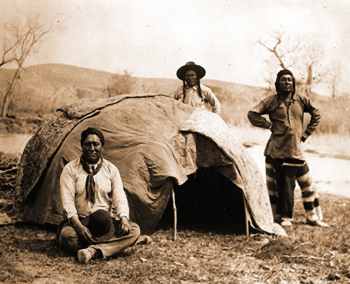 Aboriginal Contributions to Liberalism
It has been argued that many of the principles of liberalism originated in traditional Aboriginal societies.

In Canada, our Aboriginal communities use liberal ideas such as elected leaders, government by consensus, leadership on the basis of merit, just punishment, and concepts of equality and equality before the law.
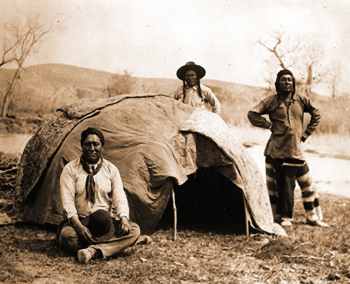 Conflicting Ideologies
Read the introduction on page 304 and “Conflicting Ideologies” (Pages 305 -306) and explain the difference in ideologies between the Europeans and Aboriginal peoples. 

Read “Conflicting Land-Holding Ideologies (Pgs. 307-308 )

How are the conceptions of land described in the quotes on page 307 different from liberal ideologies of property and ownership?

Given the differences between these views and principles of liberalism, what potential conflicts might arise over land use?

What do you think was the root cause of this attitude that the Europeans brought to treaty negotiations?

How does this difference in understandings of historical agreements between First Nations and the Canadian government help explain the large number of land claims currently being negotiated between various First Nations and the Canadian government?
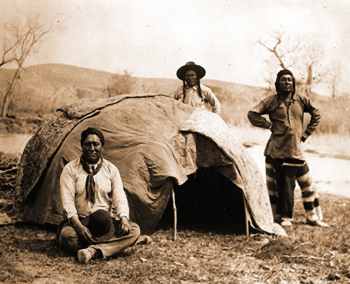 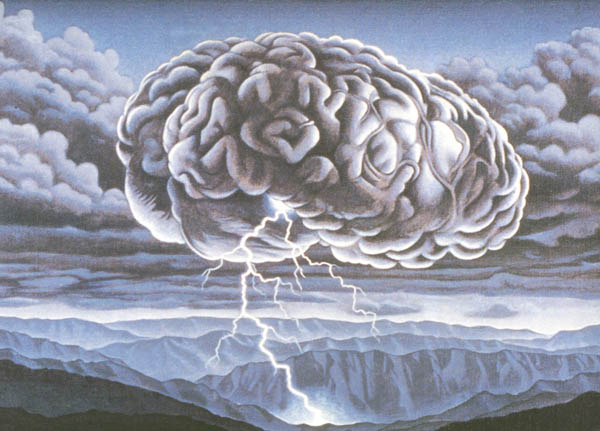 Brainstorming
Name some situations where Aboriginal peoples and Canadian governments have come into conflict .

Why do you think the relationship between Canada’s First Nations peoples and governments has occasionally been marked by troubles and conflicts?

What are the main concerns of Canada’s First Nations peoples?

How have the First Nations sought to present these concerns to governments and society as a whole? 

How successful have First Nations been in having their issues addressed, and gaining a resolution to their main concerns?
Aboriginal Experiences in Canada
A Closer Look
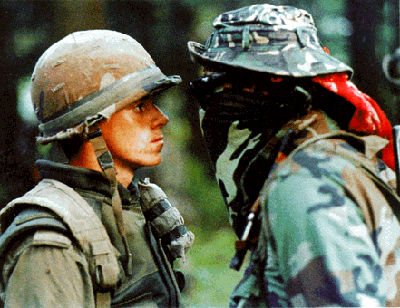 The Oka Crisis
Browse the Oka topic for 15 to 20 minutes (CBC archives) watching and listening to the 
video and audio clips in any order you wish. 

As you explore, make notes about the following:

What were the main causes of the Oka crisis? 

Who were the major individuals involved in it? 

What were the main events of the crisis during the summer of 1990? 

How was the crisis eventually ended? 

    What was the impact of the crisis on relations between First Nations peoples and governments in Canada? 

Why did the Oka crisis receive so much attention in Canada during the summer of 1990?
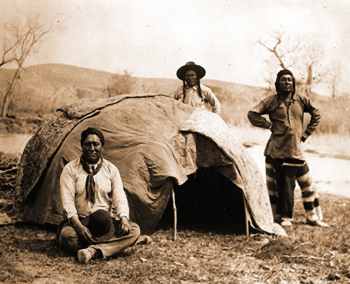 Aboriginal Experiences of Liberalism in Canada Assignment
Using the CBC Radio and Television Archives Web site along with other relevant sources of information:

 Prepare a summary or overview of one of the following issues involving First Nations peoples and governments in Canada: 

Standoff at Ipperwash Provincial Park, Ontario 
Dispute over Mic’maq lobster fishing rights at Burnt Church, N.B. 
Nisga’a land claims treaty and controversy over it in British Columbia. 
Land claims negotiations between Quebec government and James Bay Cree 
The Royal Commission on Aboriginal Peoples and its impact 

You may also choose another important issue involving an attempt by the Canadian government to impose liberalism on Aboriginal peoples in Canada.
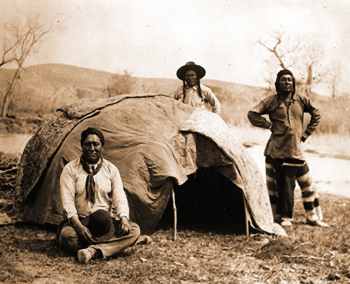 Aboriginal Experiences of Liberalism in Canada Assignment
What to include:
Brief introduction /explanation of event/issue   

Explanation of why the issue/event is important to First Nations

Explanation of why the issue/ event is an example of the imposition of liberalism on Aboriginal peoples.

Explanation of actions taken to resist the policies or practices imposed by the Canadian (or other government)

Explanation of whether or not the attempt to resist the imposition of liberalism was successful

Closure: Leave your audience with a question or thought to ponder
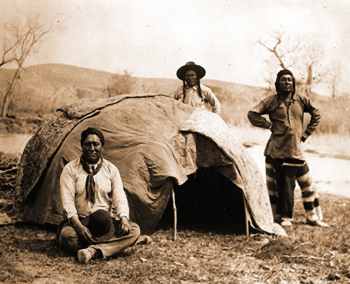 Aboriginal Experiences of Liberalism in Canada
After reading up to page 310, take the following notes on:


Early Conflict
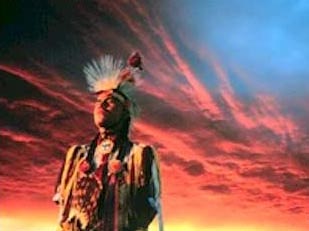 Conflicting Ideologies
In the 19th century, the ideology of classical liberalism, and the concept of progress associated with it, became a dominant force in the thinking of many European and North American colonial leaders.

This ‘faith in progress’ had become an ideology:

“…it consists of irreversible changes in one direction only, and that this direction is towards improvement”

This ideology contrasted sharply with beliefs that are considered common in most aboriginal cultures, known as:

 “The Laws of Sacred Life” “Laws of Nature” and “Laws of Mutual Support”

The principles included in these laws (as found on page 306) lead to misunderstandings in areas such as land ownership, education, work and governance
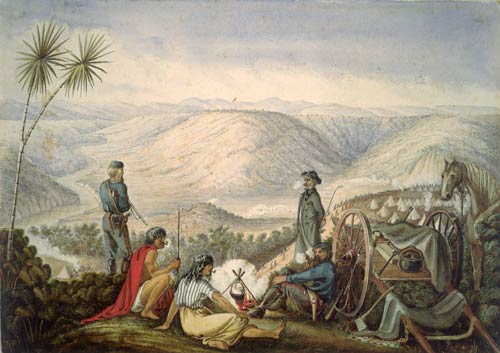 Land Holding Conflicts
Viewed land ownership differently

Europeans believed that they personally could own the land

First Nations believed that land was borrowed from the Creator – not something that was
owned

As more immigrants arrived, more land was needed

Treaties were signed

In exchange for the land, First Nations were given annual payments, social and economic
benefits, and continued use of some land and resources
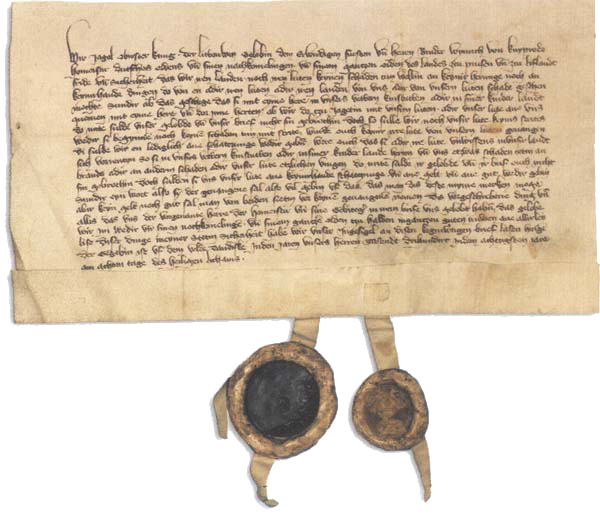 The Problem with Treaties…
First Nations used oral agreements and traditions, Europeans had a history of written 
documents

Language was a barrier – interpreters didn’t grasp both languages, some  words 
(exclusive land ownership) had no equivalent in First Nations languages

Europeans called the legal status of these agreements into question, even though they 
were written

Came to believe that First Nations were not sovereign nations and stopped treating the 
treaties as valid international agreements
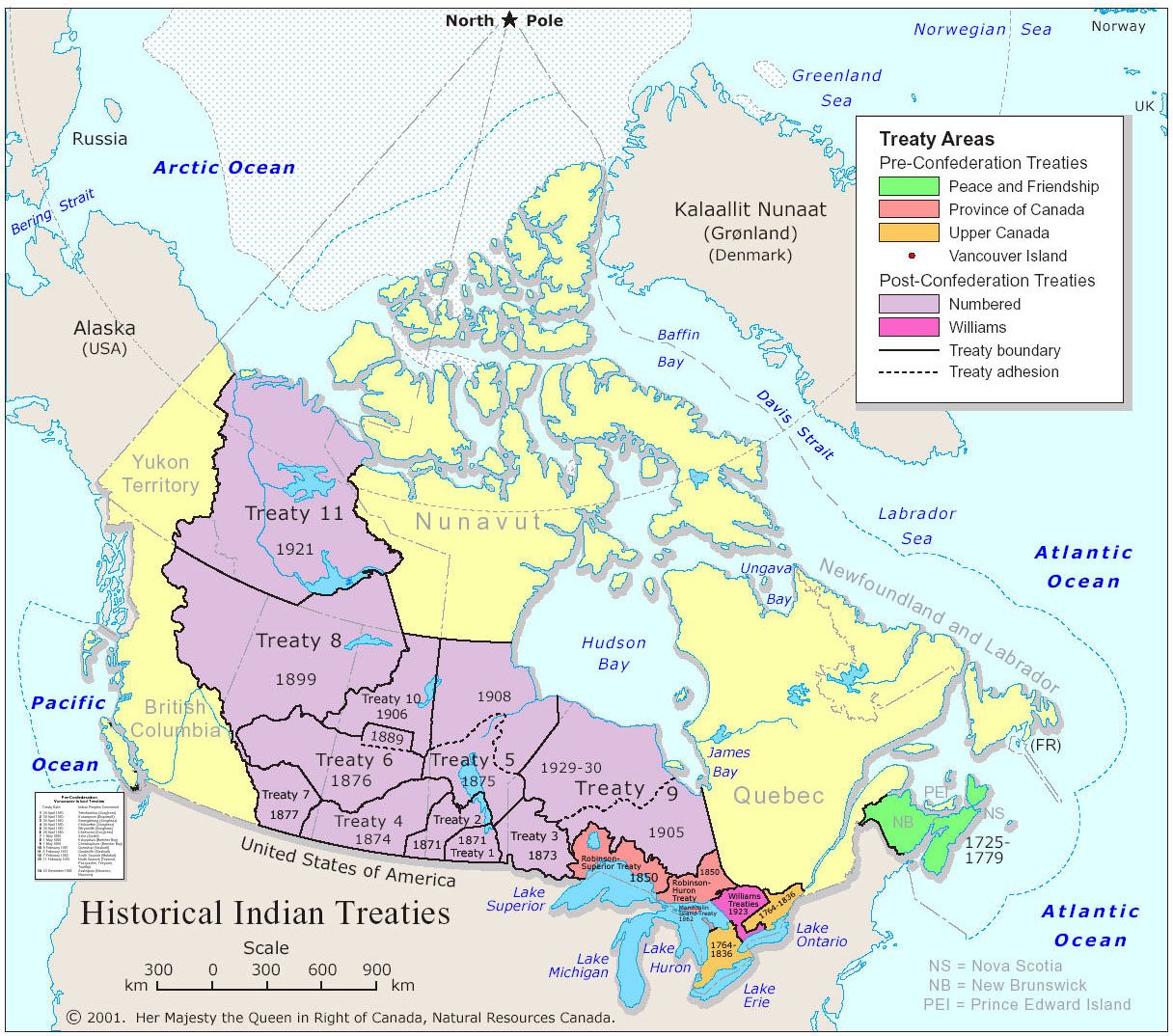 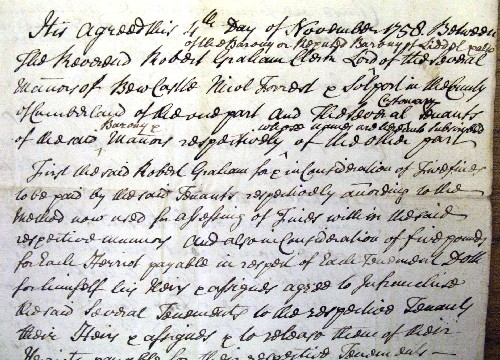 Assimilation via…Enfranchisement
Gradual Civilization Act (1857)

Any First Nations male who gave up his official Indian status would be considered
enfranchised and given 50 acres of land for his personal use

He would continue to receive his share of treaty settlements and band money

When he died, ownership of land would be given to his children and removed from the 
band’s reserve
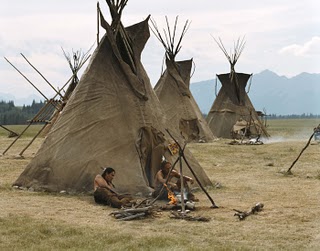 Assimilation via…Indian Act (1876)
Defined what First Nations could and could not do

Defined who was considered to be a First Nations person

Encouraged Aboriginals to abandon their Indian status and identity to become members of 
Canadian society

Regarded First Nations’ children as wards of the state

Tried to suppress cultures by banning traditional practices (see page 315 for an example)

Until 1960, voting was only allowed for those who moved off of the reserve                       (and was therefore not considered to be a status Indian) and gave up their treaty rights
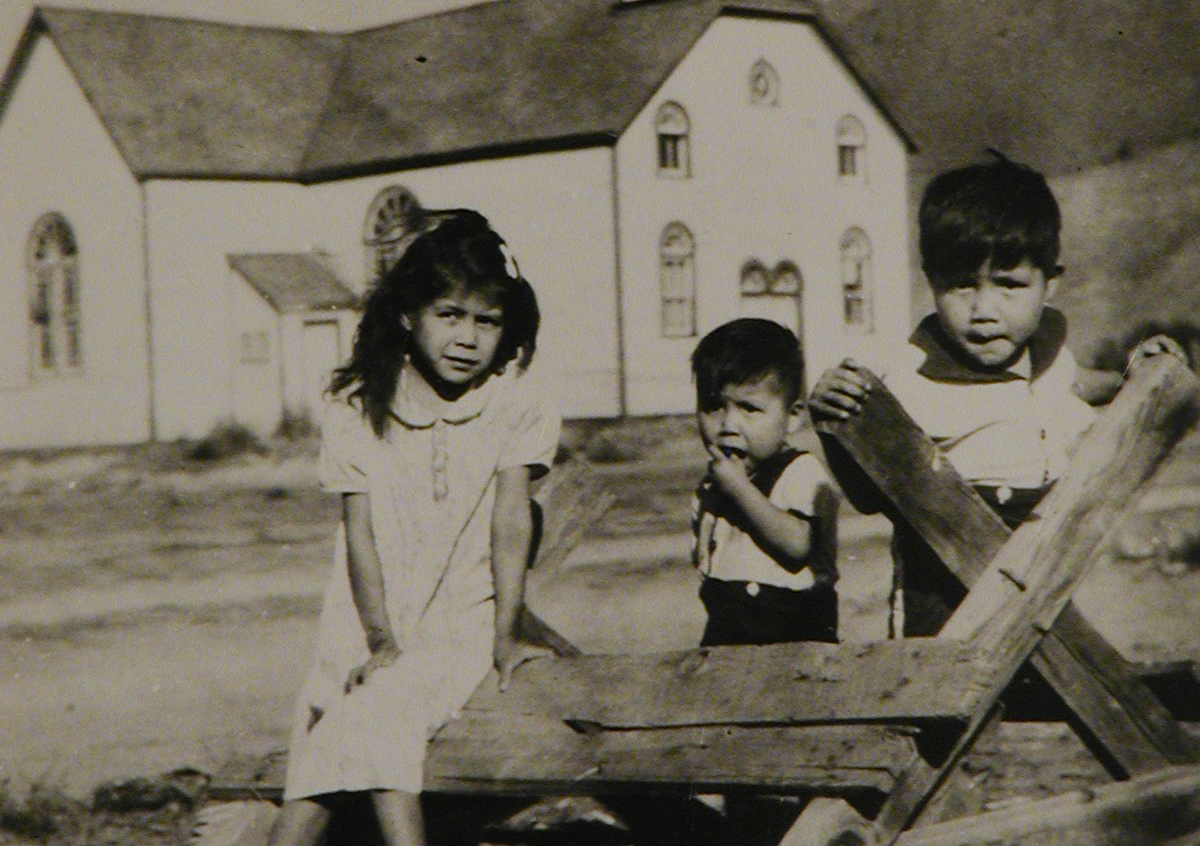 Assimilation via…Residential Schools
Mandatory boarding schools for Aboriginal children that had the primary goal of 
assimilating them into Western cultures and traditions

According to the Indian Act, the federal government was responsible for the education of 
First Nations children

School age children were taken from their families and placed in these schools where they 
lived, worked, and studied

Returned home for the summer and required to return in August 

More Info:
http://archives.cbc.ca/society/native_issues/topics/692/
Residential Propaganda: CBC - 1955
(3:00)
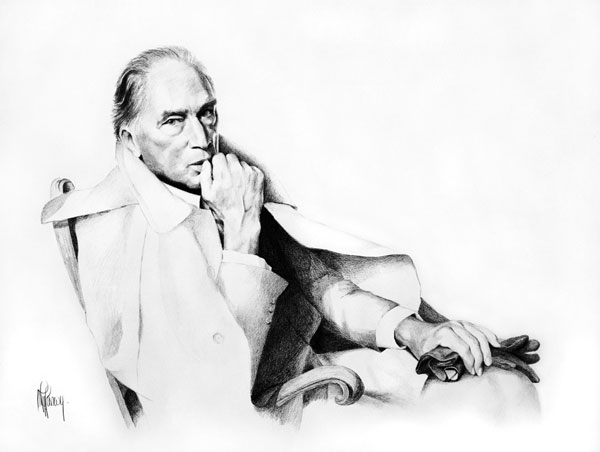 The White Paper
Aboriginal people in Canada took hope with the election of Pierre Trudeau's Liberals in 1968. 

They were outraged when the White Paper introduced by Minister of Indian and Northern Affairs Jean Chretien a year later amounted to an assimilation program: the repeal of the Indian Act, the transfer of Indian affairs to the provinces, the elimination of separate legal status native people. 

The Unjust Society, Cree leader Harold Cardinal's stinging rebuttal, was an immediate best-seller, and it remains one of the most important books ever published.
Cardinal summed up the government's approach as "The only good Indian is a non-Indian." He coined the term "buckskin curtain" to describe the barriers that indifference, ignorance and bigotry had placed in the way of his people. He insisted on his right to remain "a red tile in the Canadian mosaic." Above all, he called for radical changes in policy on aboriginal rights, education, social programs and economic development.
The Unjust Society heralded a profound change in the political landscape. Thirty years later, however, the buckskin curtain has still not disappeared. Canada's First Nations continue their fight for justice. And Harold Cardinal's vision is as compelling and powerful as ever.
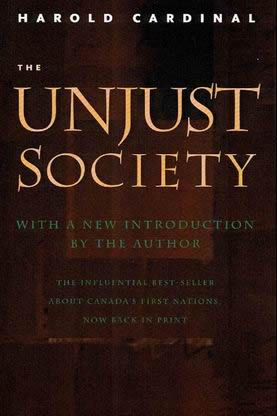 Read pages 310 – top 312 in preparation for taking the following notes
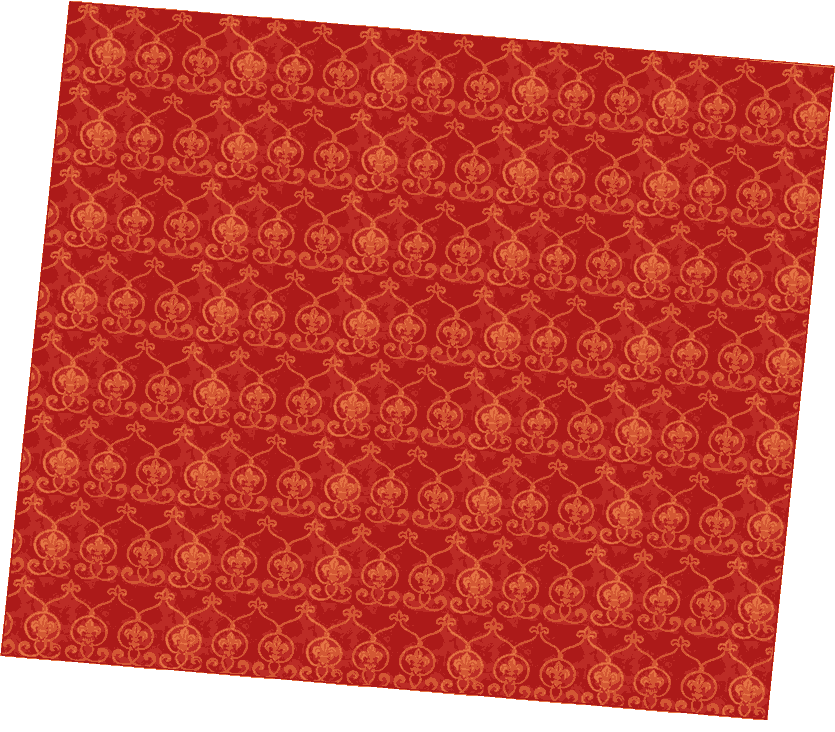 Taking a Stand against Assimilation: 
The Red Paper
National Indian Brotherhood published:
“Citizen Plus”
Aboriginals responded with their own document, named Citizens Plus, in 1970

This became more commonly known as the Red Paper

The Red Paper countered all of the proposals of the White Paper

An Aboriginal delegation, backed by other Canadian citizens, met with the government and successfully convinced it to radically change its policies and positions
See page 311 of your text.
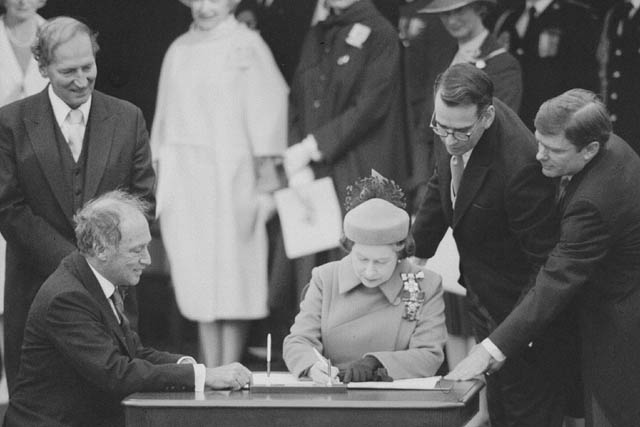 Constitutional Act - 1982
The constitutional document was signed by the Queen in Canada on April 17, 1982 

It included two additional sections dealing with the aboriginal peoples

Section 25 which provides guarantees and protection of aboriginal and treaty rights in relation to the Charter of Rights

Section 37 which dealt with a future constitutional conference which would include Aboriginal Representatives

A series of constitutional conferences on Aboriginal rights were held between 1983 and 1987
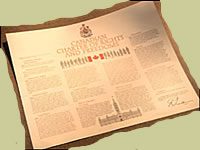 Contemporary Solutions: 
Land Claims and the Constitution
Read the rest of page 312 – 314 and take your own summary notes on these two sections
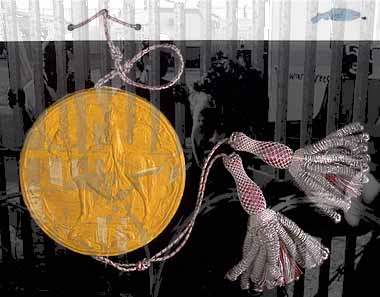 The Royal Commission on Aboriginal Peoples and the Healing Fund
When finished…

Explore the Issues: Complete 1(a) & 1(b) on page 316
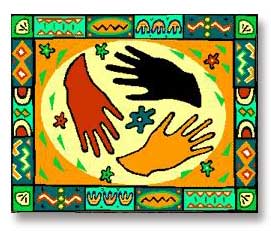 Bringing Liberalism to the World
Read over the quote on page 318
From a multiculturalist perspective, no political doctrine or ideology can represent the full truth of human life. Each of them – be it liberalism, conservatism, socialism or nationalism – is embedded in a particular culture, represents a particular vision of the good life, and is necessarily narrow and partial. Liberalism, for example, is an inspiring political doctrine stressing such great values as human dignity, autonomy, liberty, critical thought and equality. However, they can be defined in several different ways, of which the liberal is only one and not always the most coherent.

And [liberalism]also ignores or marginalizes such other great values as human solidarity, community, a sense of rootedness, selflessness, deep and self-effacing humility and contentment. Since it grasps only some aspects of the immensely complex human existence and misses out too much of what gives value to life, liberalism, socialism or for that matter any other political doctrine cannot provide the sole basis of the good society. Political doctrines are ways of structuring political life and do not offer a comprehensive philosophy of life. And even so far as political life is concerned, they need to be interpreted and defined in the light of the wider culture and the unique history and political circumstances of the community concerned.
To what extent is the position expressed in the quotation consistent with the principles of liberalism?
Does the quotation provided an argument based on individualism, on concern for collectivism, or on aspects of both of these ideas?
Who, if anyone, has the right to impose his or her ideology on another?
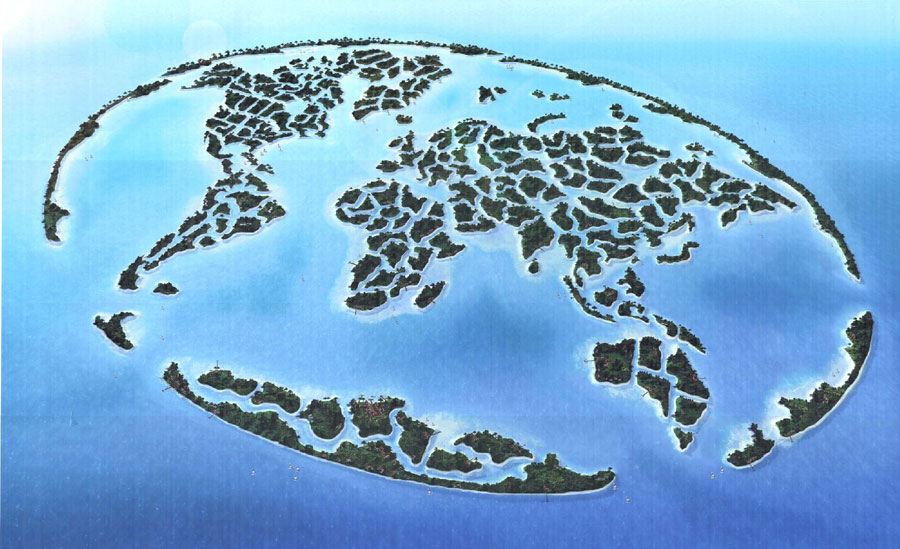 Bringing Liberalism to the World
While reading pages 318 - 325 complete questions 1-5 in the handout: 

Bringing Liberalism to the World
Zimbabwe 
Political turmoil and poor management of the economy have led to considerable economic hardships.
Zimbabwe 
As you watch this report, decide if Mugabe’s reaction   (pg. 324) is warranted.
Zimbabwe – A Failed State
(25:00)
Continue reading up to page 329 and complete the rest of the handout: 

Bringing Liberalism to the World
When finished…

Explore the Issues: Complete #1 on page 330
The drive to assimilate First Nations into the mainstream of Canadian life by changing their customs, dress, occupations, language, religion and philosophy.  This has always been an element in Federal-First Nations relations.
assimilation
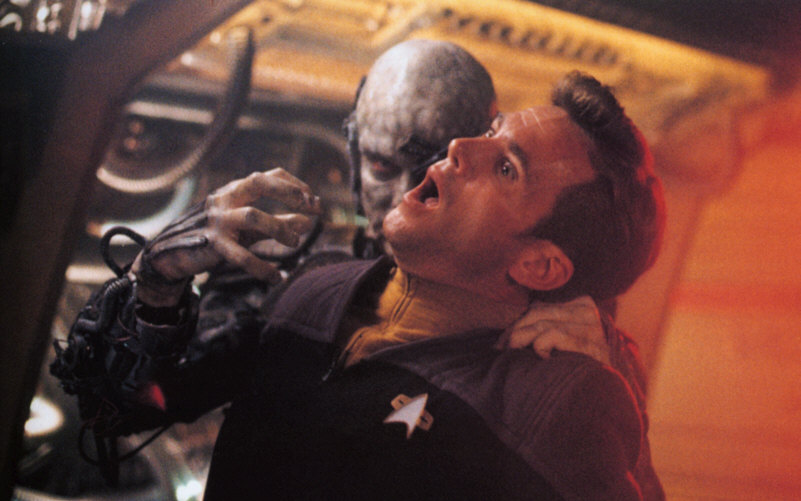 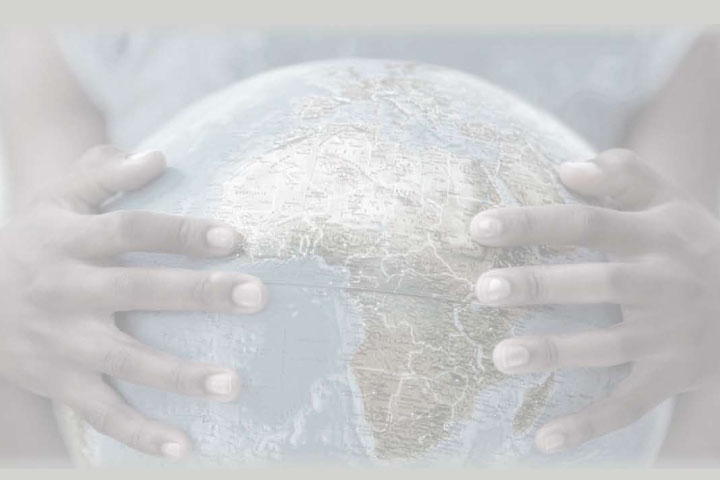 humanitarianism
Trying to improve the lives of others and to reduce their sufferings through various means, including social reform and aid.
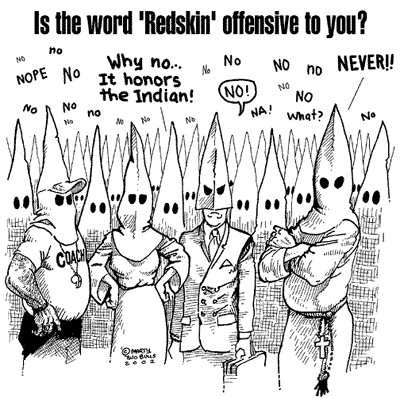 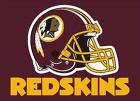 Indian act
An act of Parliament first passed in 1867, since amended many times, dealing with the governance of reserves, and the rights and benefits of registered individuals.  Included under the act are First Nations peoples (and other descendants) who signed treaties or were otherwise registered in the act.